‘’FESTA DEI NONNI’’
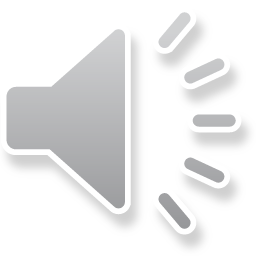 2 OTTBRE  2018
ALUNNI CLASSE 1^ B LANZARA 
                                                             LE INSEGNANTI
                                                                                ALIBERTI MANOLA 
                                                                                BOTTA CARMELA
                                                                                CIBELLI EMMA ANNA
IL NOSTRO SLOGAN
W
       I NONNI
“I bambini e i nonni sono la speranza di un popolo. I bambini, i giovani perché lo porteranno avanti, porteranno avanti questo popolo; e i nonni perché hanno la saggezza della storia, sono la memoria di un popolo. ” 
Papa Francesco
DEDICATA A TE 
NONNO             SUPERMAN
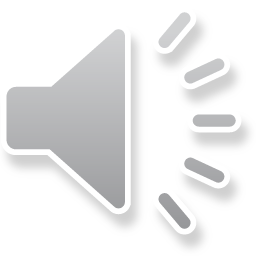 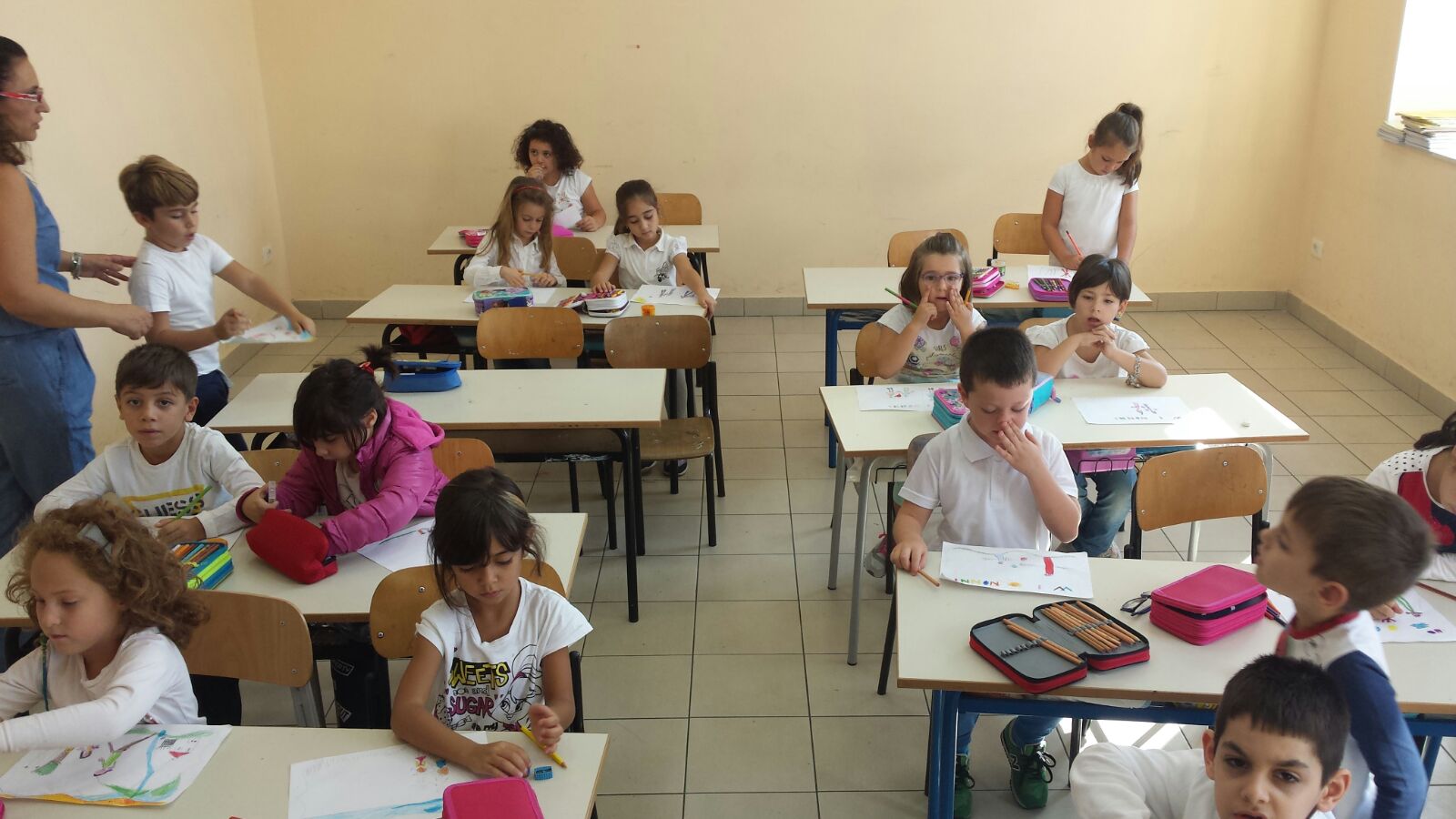 DEDICATO A TE…
Inserire testo
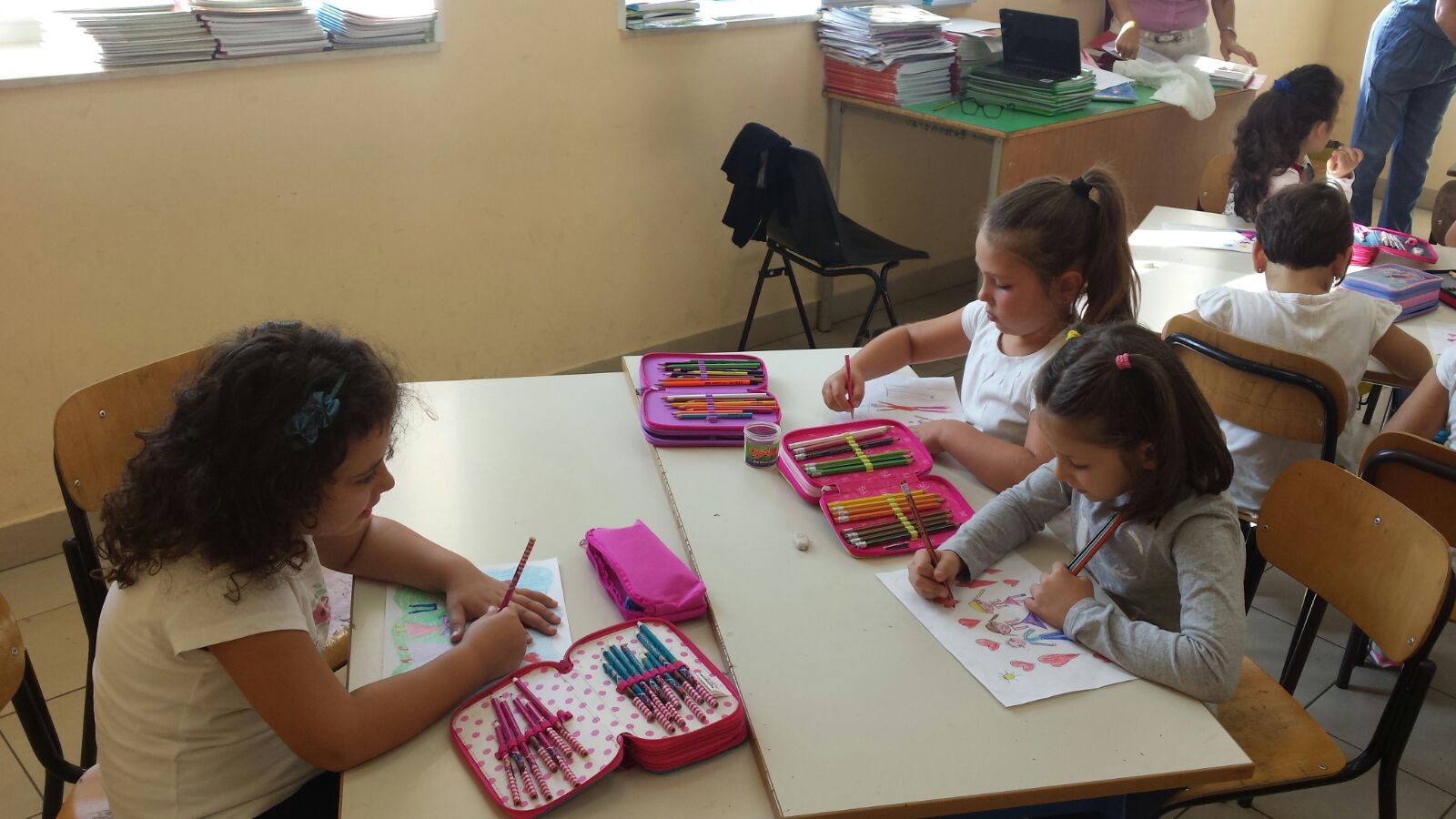 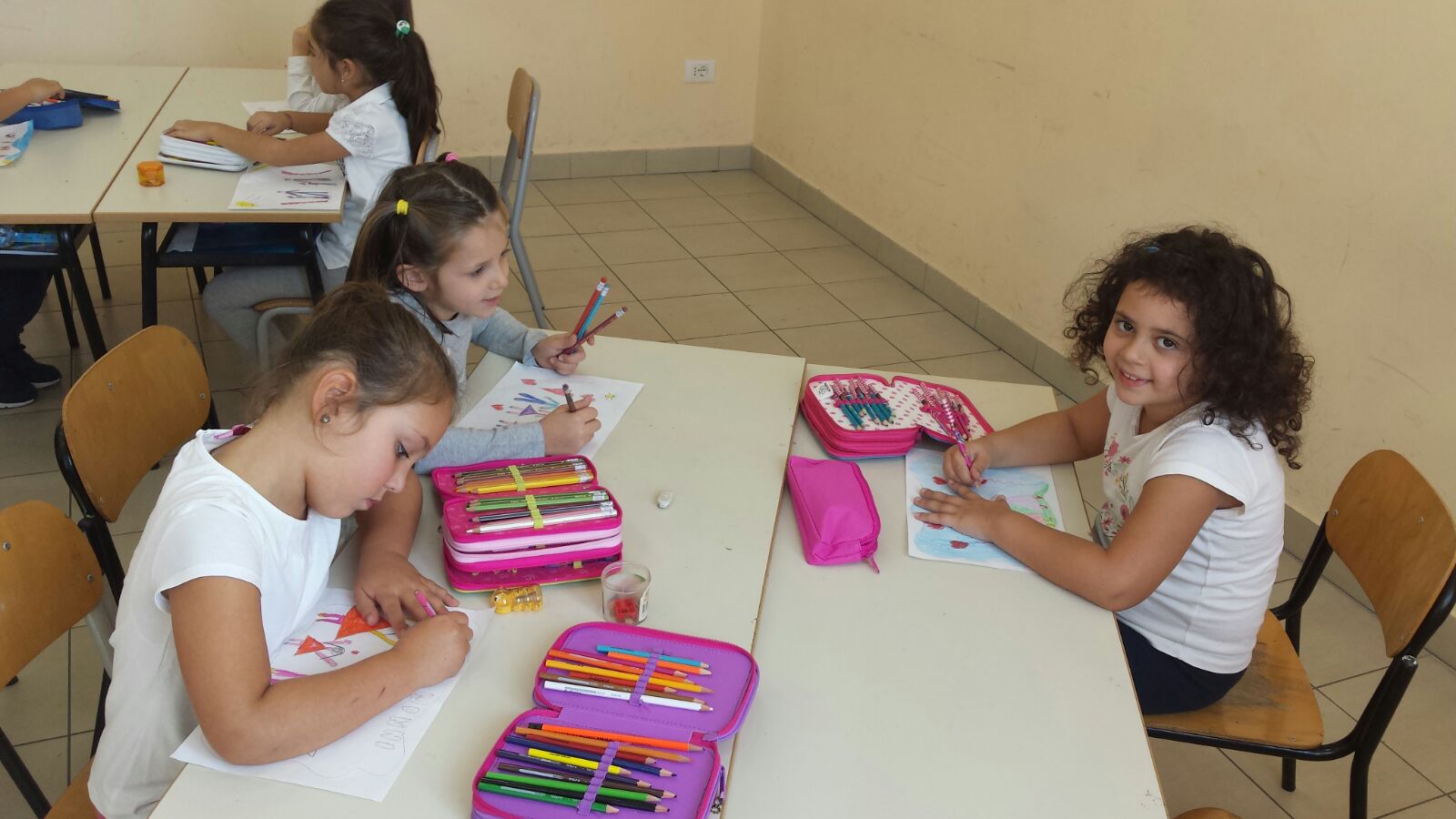 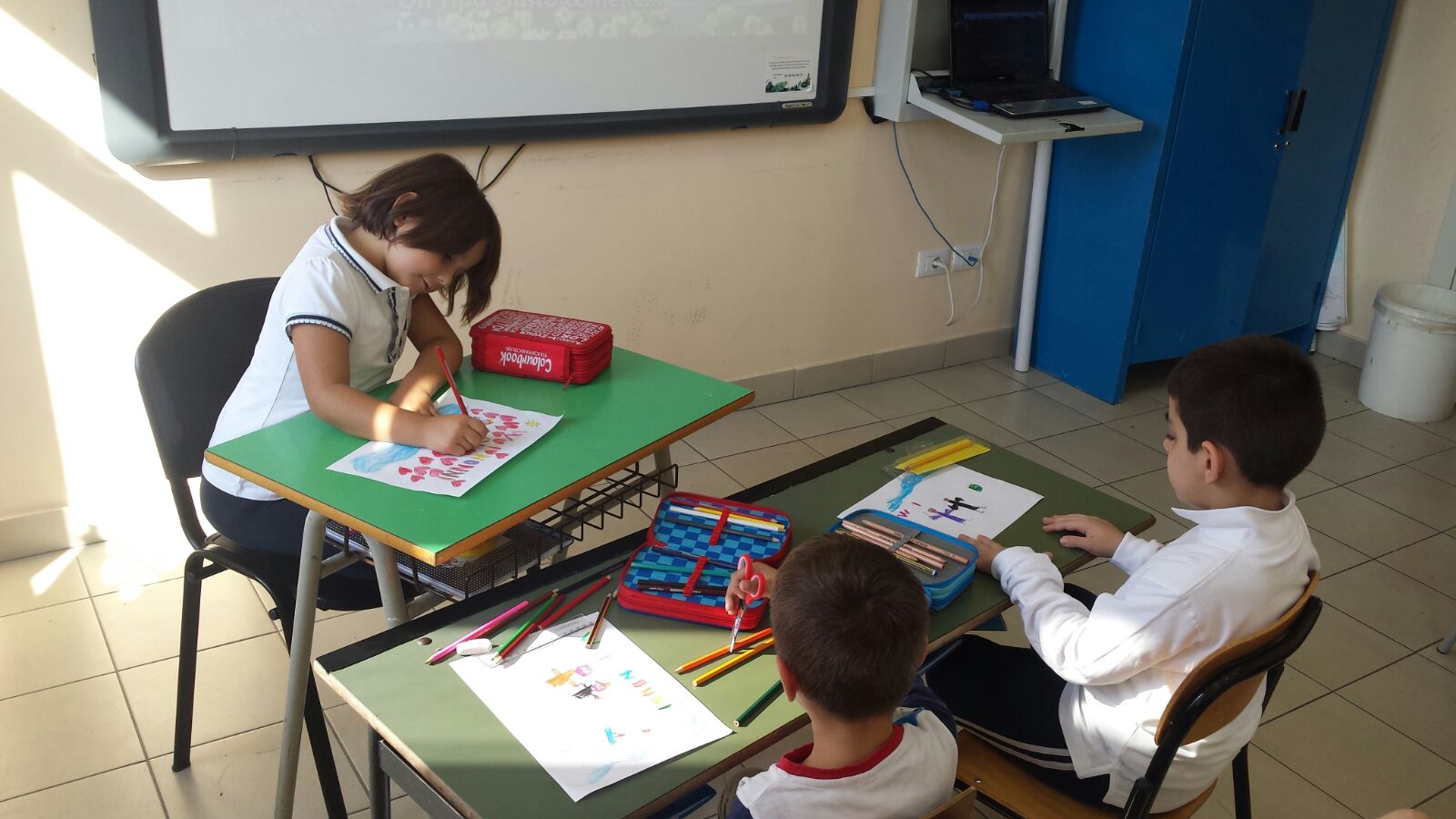 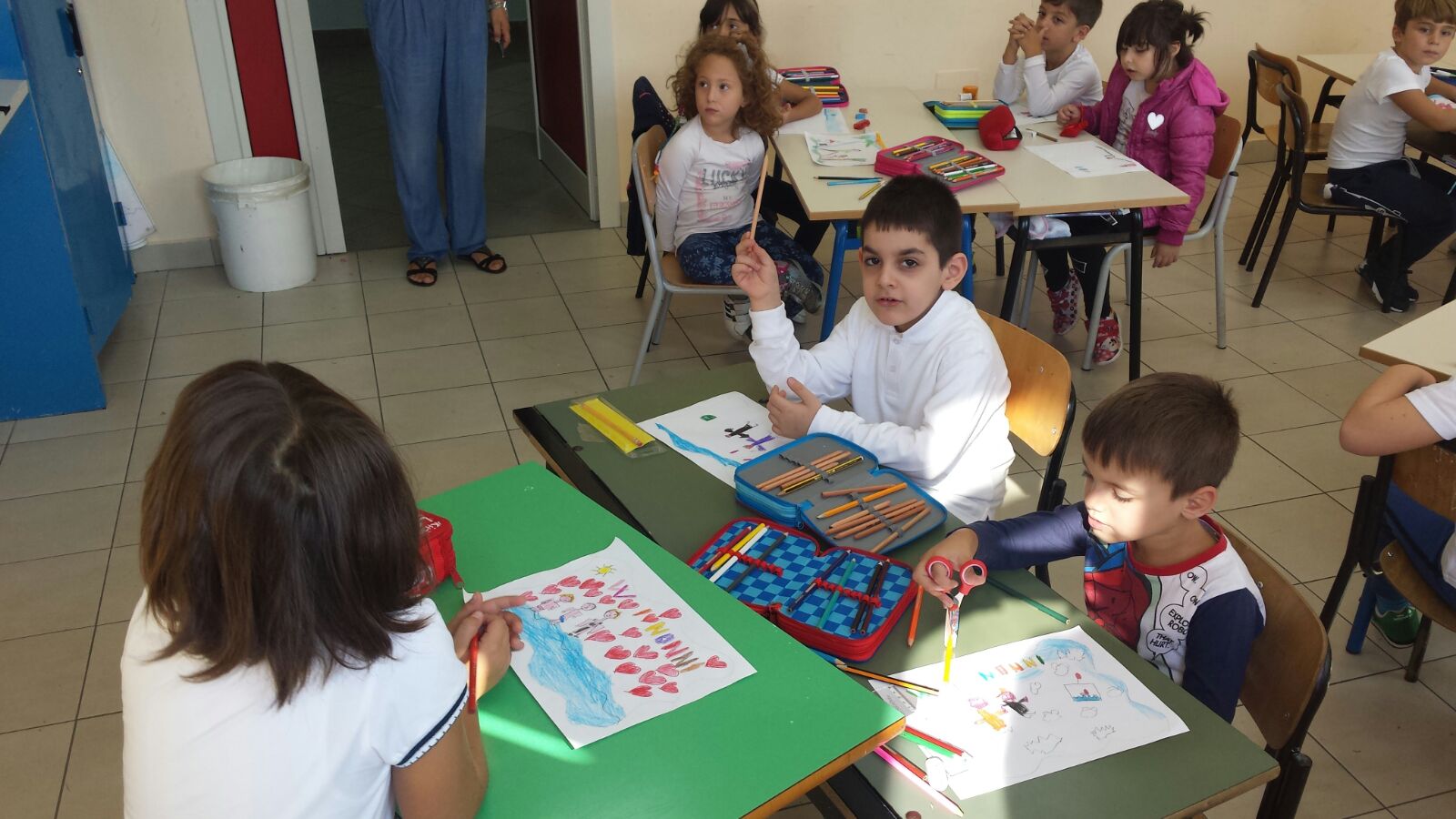 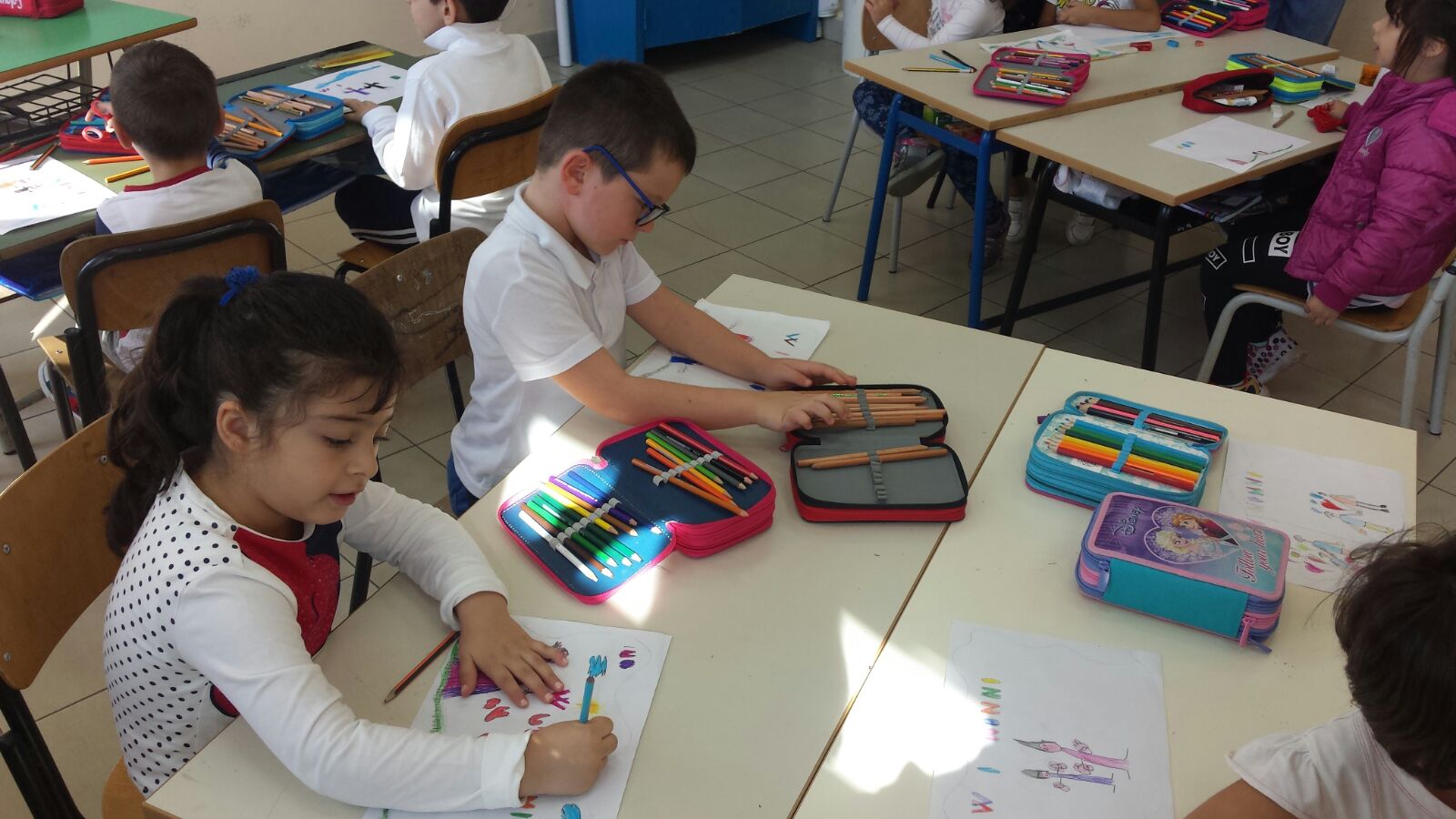 I GIOCHI DI UNA VOLTA
RUBA BANDIERA
LA SETTIMANA
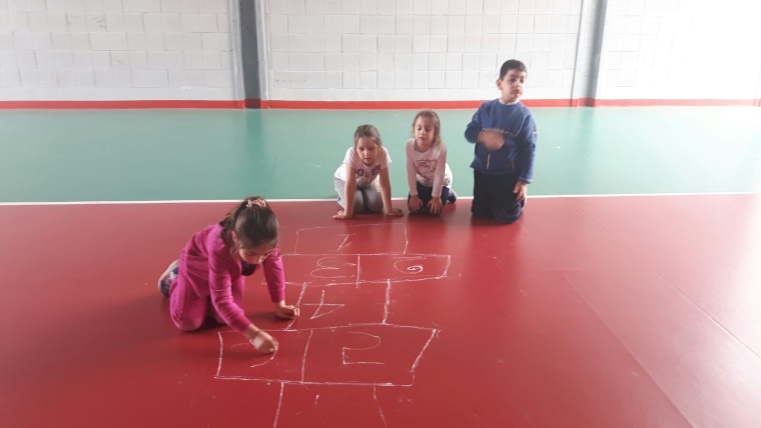 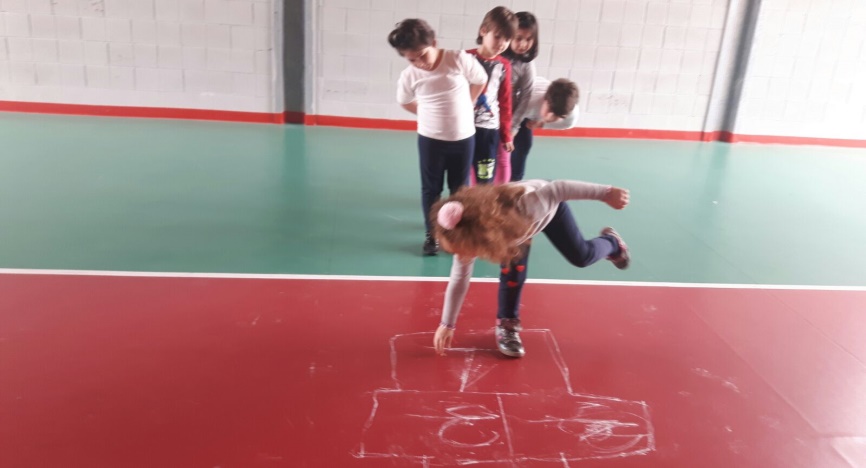 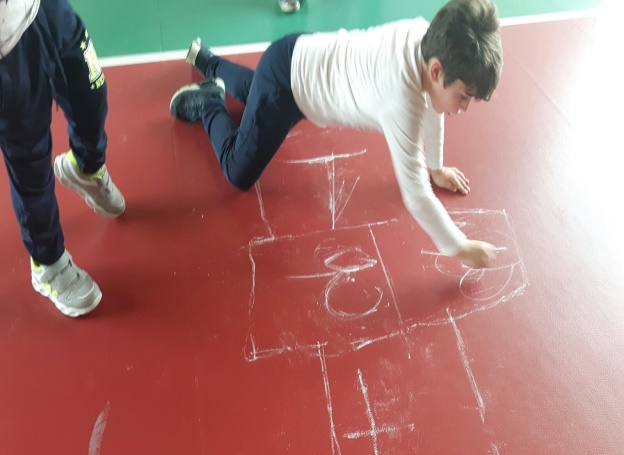 REGINA REGINELLA
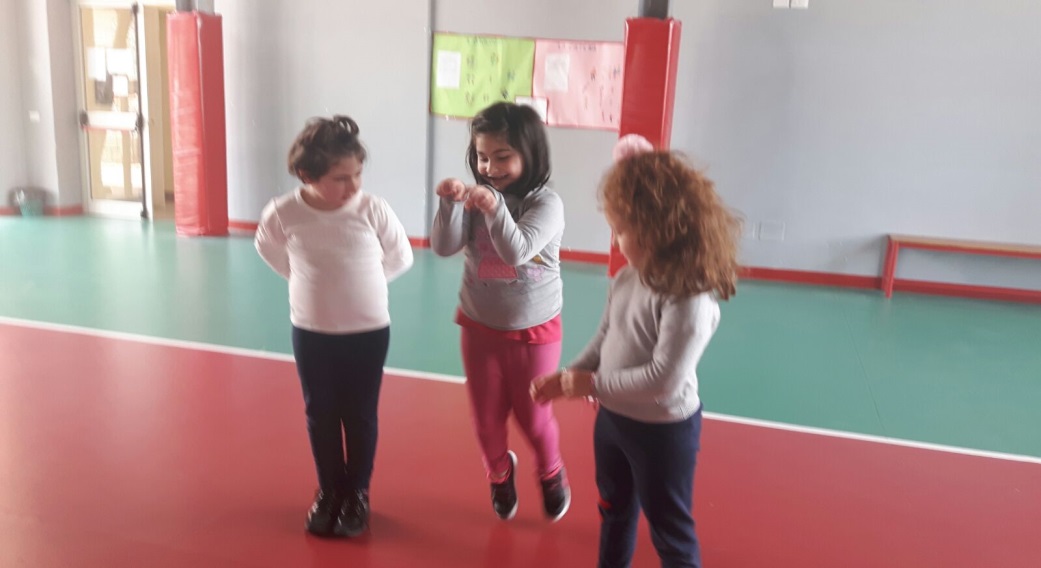 MANIFESTAZIONE IN PIAZZA
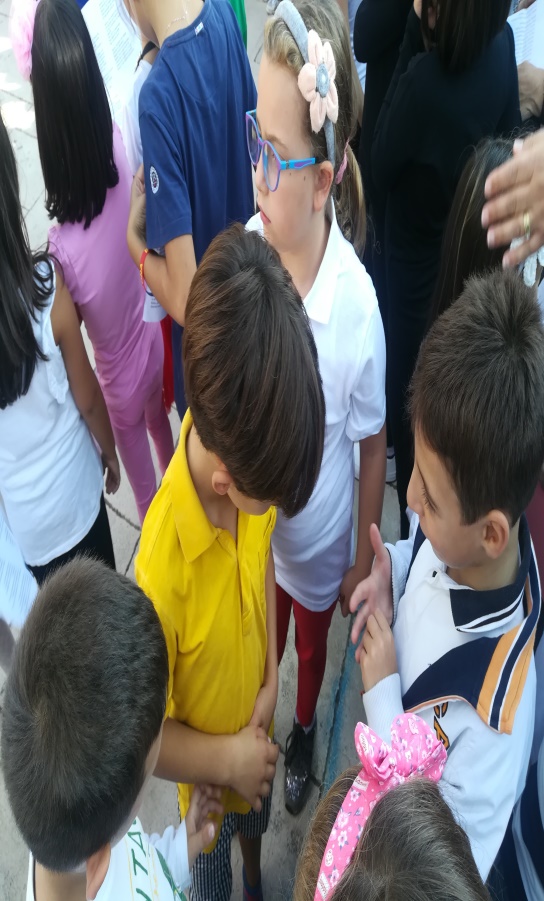 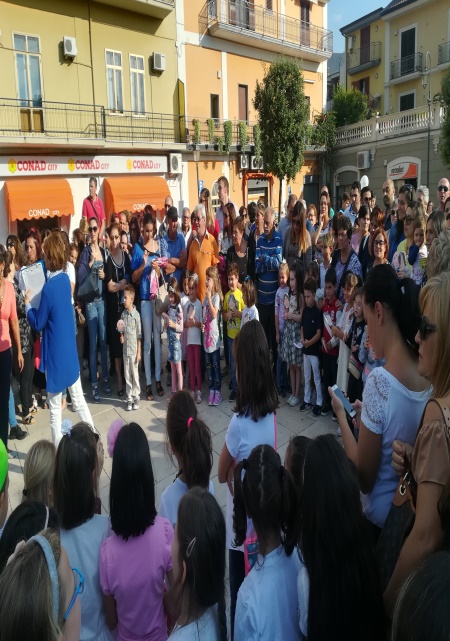 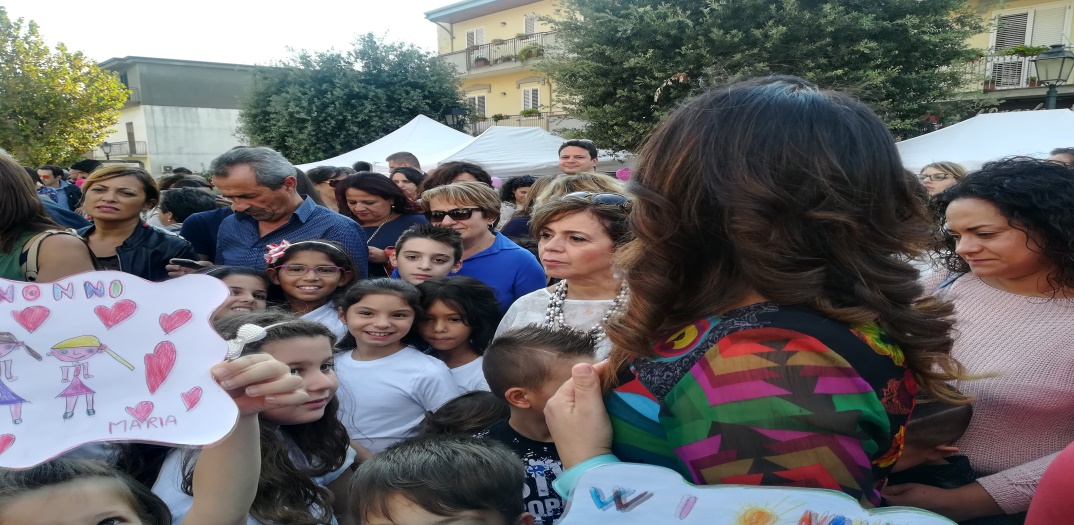